PHL424: Nuclear and Particle Physics
Lectures: Hans-Jürgen Wollersheim

office: 360          phone: 0188 1242294
e-mail: h.j.wollersheim@gsi.de
Wednesday         9:55 – 10:45
Thursday          10:50 – 11:40
Friday               11:45 – 12:35
Friday(T)            8:00 –   8:50
Tutor: Kanhaiya Jha (kanhaiya.jha@iitrpr.ac.in )
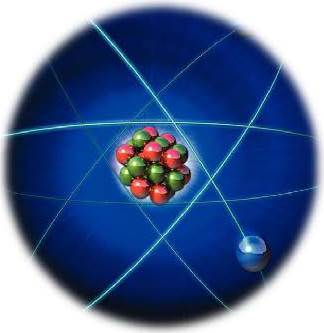 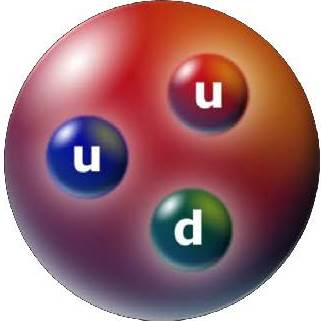 PHL424: Nuclear and Particle Physics
class mail id: mscphysics17@iitrpr.ac.in

Subhashish Barik: 2017phs1020@iitrpr.ac.in
Karmender: 2017phs1010@iitrpr.ac.in
Rachna: 2017phs1015@iitrpr.ac.in
Vikrant: 2017phs1026@iitrpr.ac.in
Shobhit Gupta: 2017phs1018@iitrpr.ac.in
Sunil Kumar Patel: 2017phs1021@iitrpr.ac.in
Anurag Bokalial: 2017phs1003@iitrpr.ac.in
Versha: 2017phs1025@iitrpr.ac.in
Pushpa: 2017phs1014@iitrpr.ac.in
Mahantesh Khetri: 2017phs1011@iitrpr.ac.in
Sreelekshmi.B.R.: 2017phs1019@iitrpr.ac.in
Himarshu Ljanz: 2017phs1007@iitrpr.ac.in
Sushil: 2017phs1023@iitrpr.ac.in
Tushar Pathak: 2017phs1024@iitrpr.ac.in
Ankita: 2017phs1002@iitrpr.ac.in
Rahul KR: 2017phs1016@iitrpr.ac.in
Jyoti Kumari: 2017phs1008@iitrpr.ac.in
Pooja Yadav: 2017phs1012@iitrpr.ac.in
Bhawna Tanwar: 2017phs1005@iitrpr.ac.in
Shivam Burman: 2017phs1017@iitrpr.ac.in
Dupali Bhardwaj: 2017phs1006@iitrpr.ac.in
Priyanka: 2017phs1013@iitrpr.ac.in
Facility for Antiproton and Ion Research
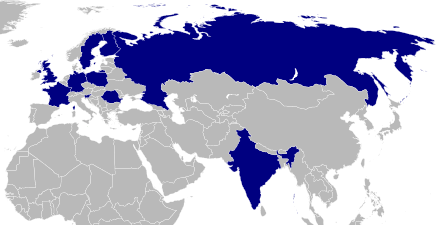 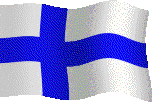 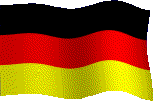 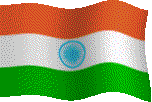 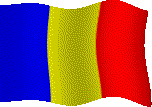 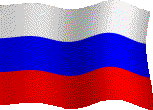 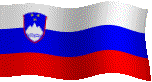 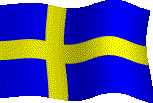 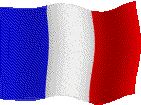 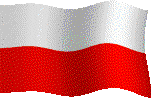 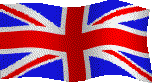 Slovenia
United Kingdom
Sweden
Finland
Russia
France
Germany
India
Poland
Romania
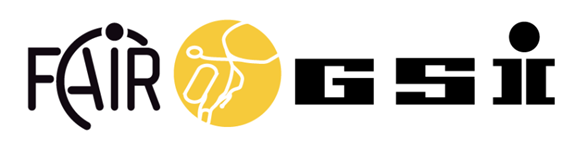 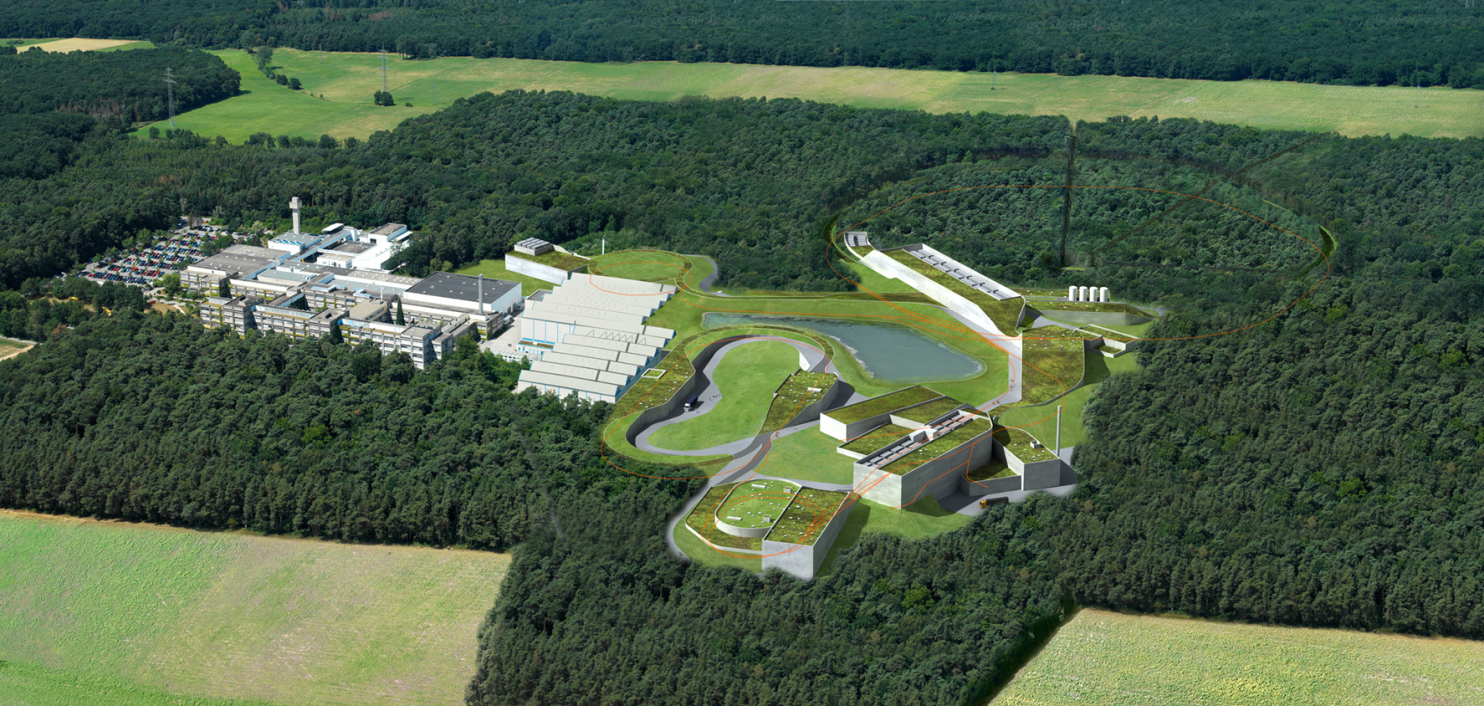 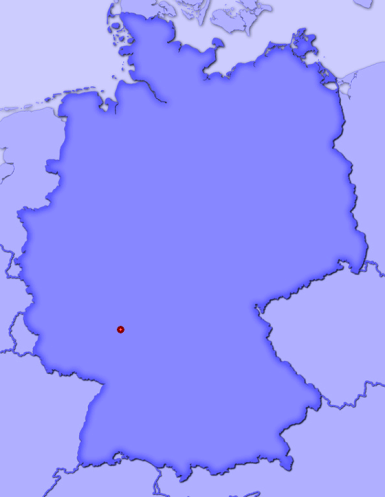 Darmstadt
GSI – Helmholtzzentrum für Schwerionenforschung
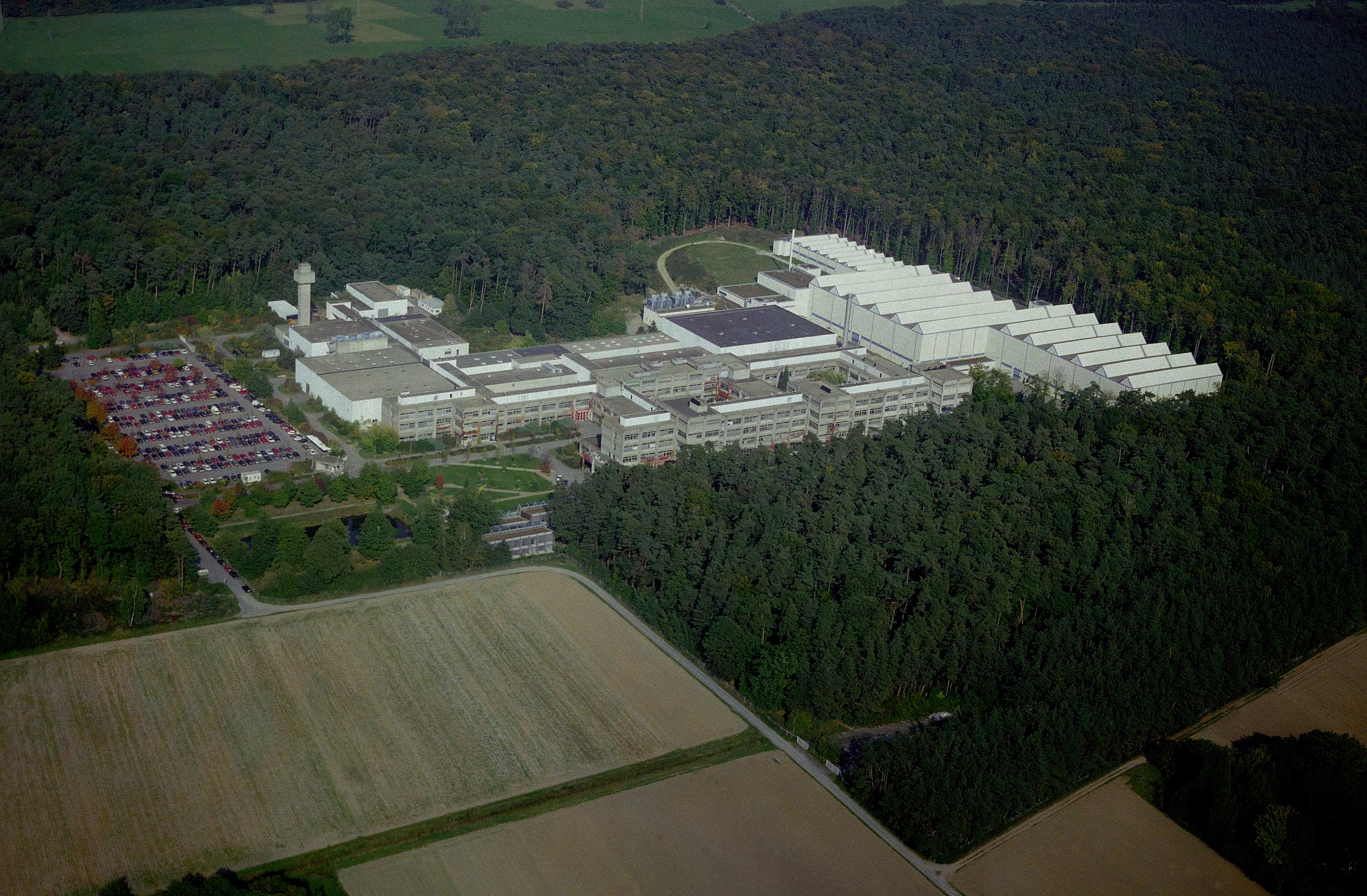 Budget: 85 Mio. €  (90% Bund,10% Hessen)
Employees: 1100
External Scientific Users: 1200
Large Scale Facilities: Accelerators and Experiments
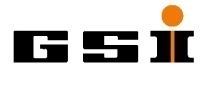 Accelerator Facility
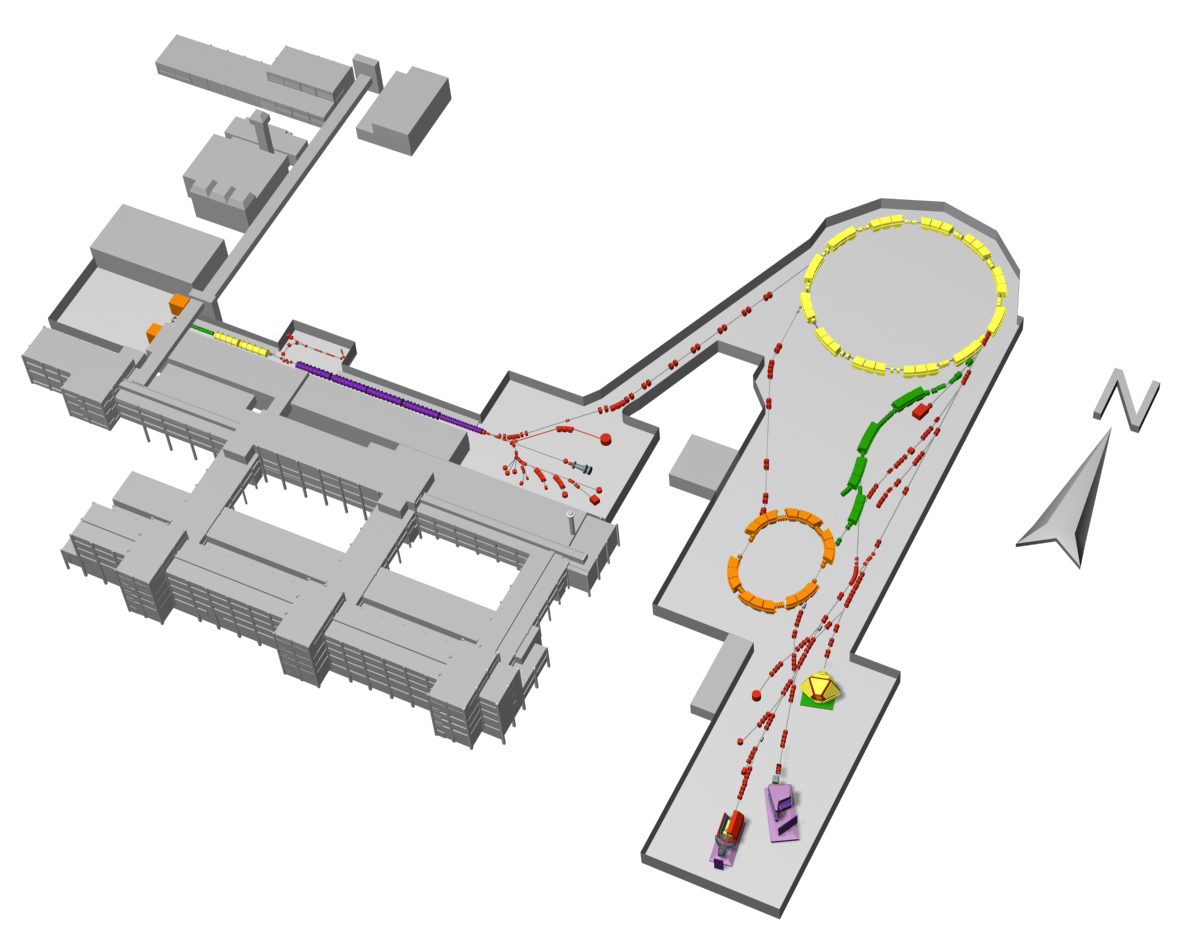 Ring-Accelerator
90% speed of light
Ion Sources
Linear-Accelerator
all elements
20% speed of light
SIS
UNILAC
FRS
ESR
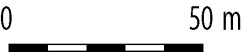 Experimental Areas
Accelerator Facility
Rare ISotope INvestigation at GSI
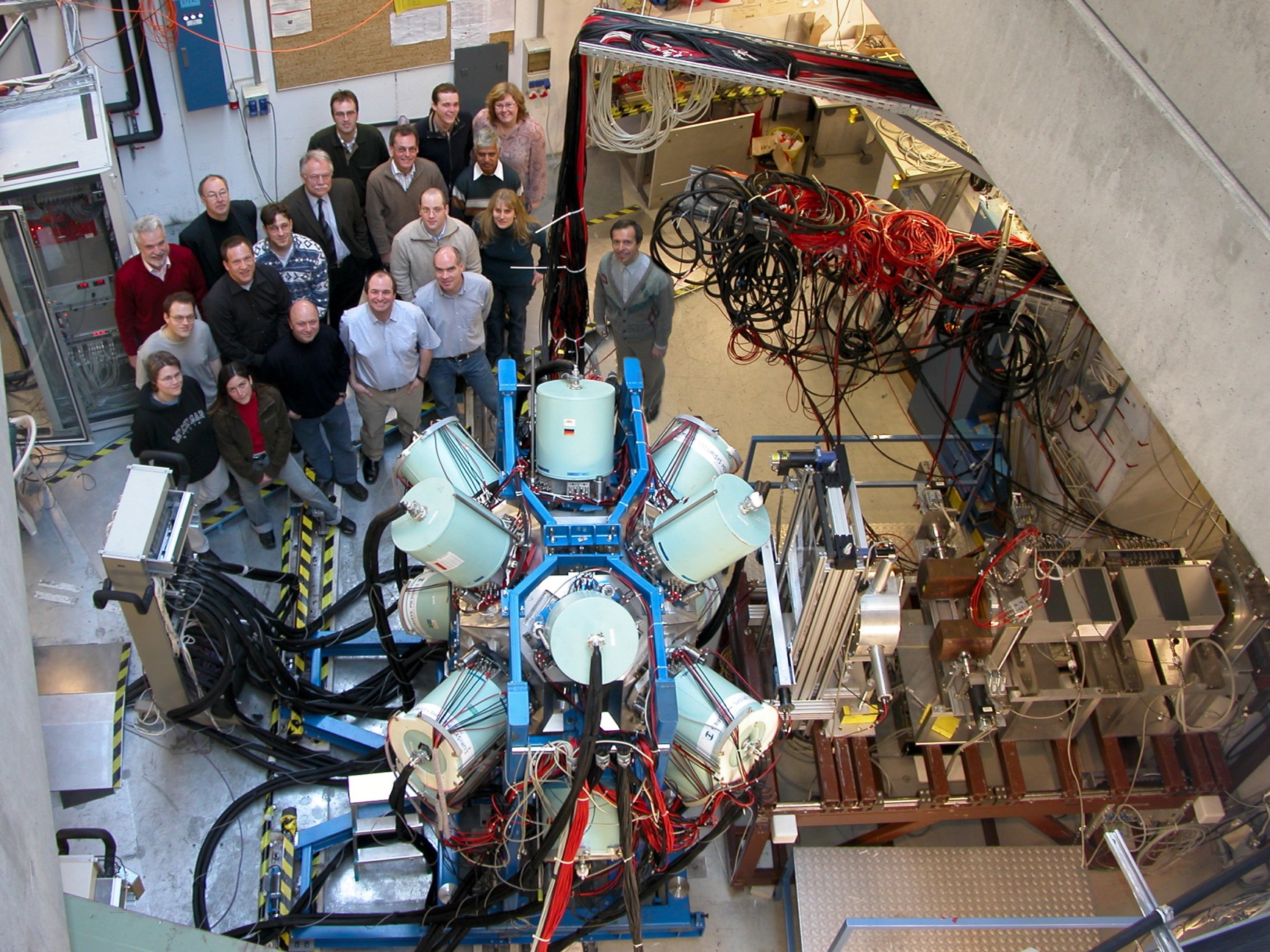 The HADES experiment @ GSI
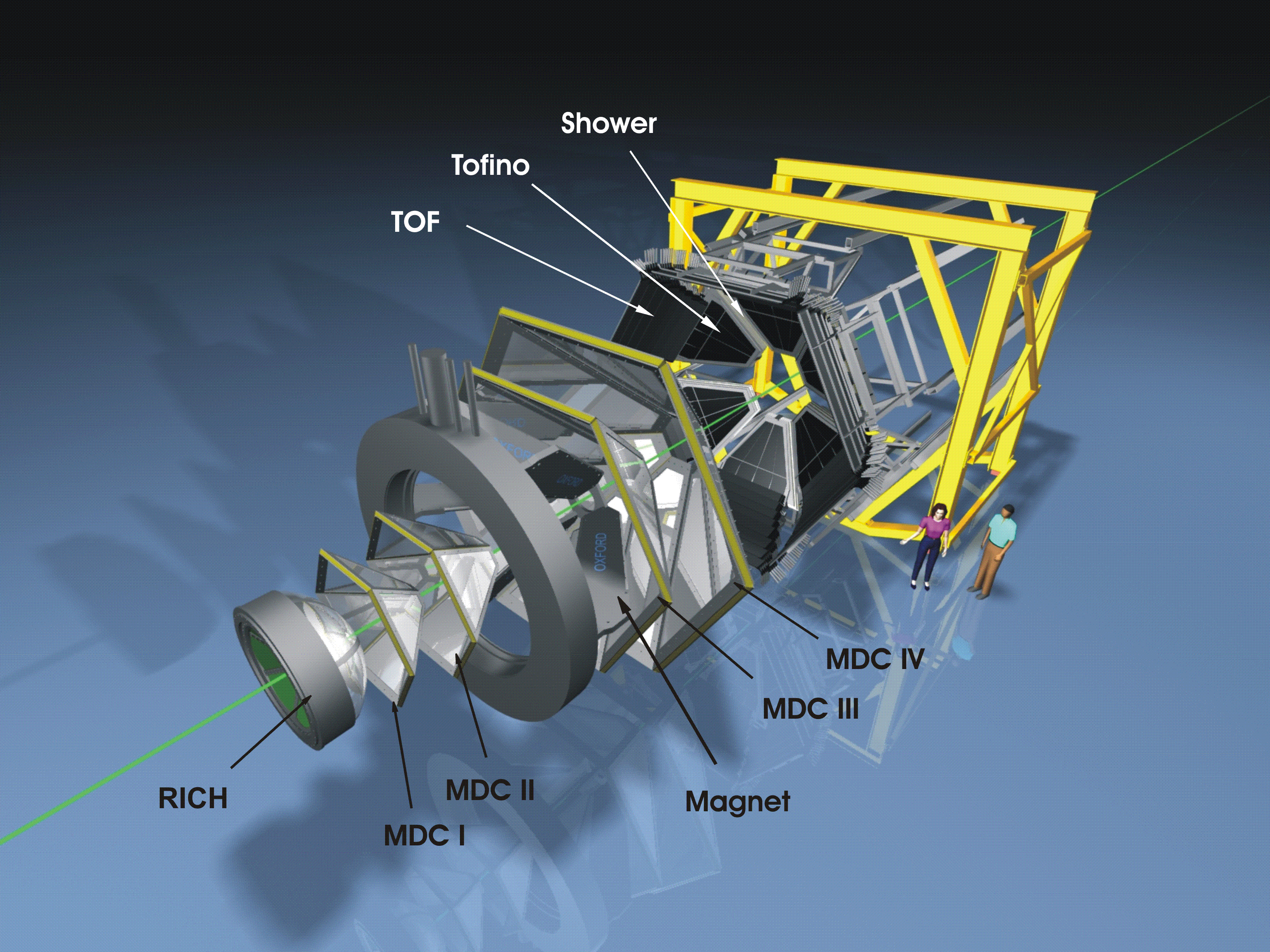 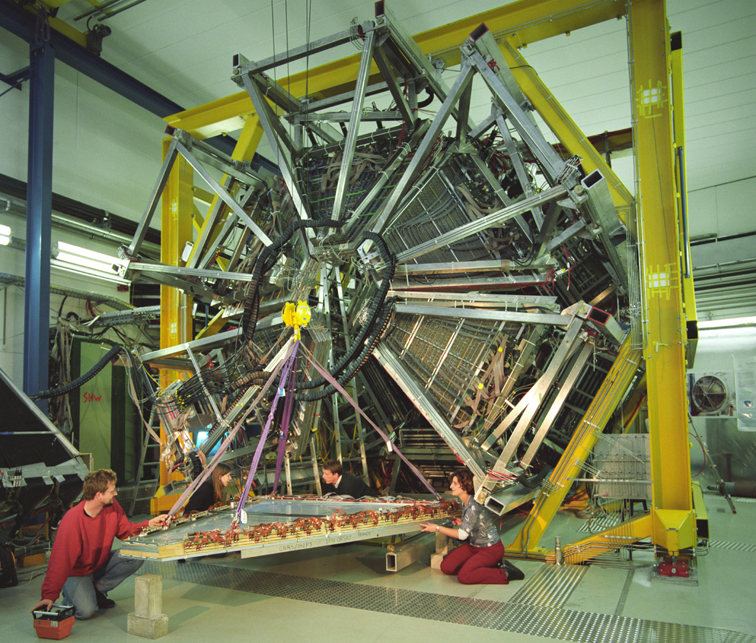 Tentative outline of Nuclear Physics
Gross properties of nuclei
       Rutherford scattering
       nuclear radii, masses, and binding energies
       Bethe-Weizäcker mass formula
       angular momentum, magnetic moment
Radioactivity
       α - decay
       β - decay
       γ – decay
Fundamental forces
       nuclear force between nucleons
       nuclear shell model
       spherical and deformed nuclei
Nuclear reactions
       direct reactions
       fusion reaction
Literature
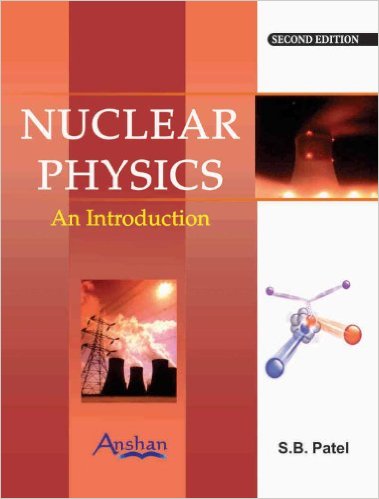 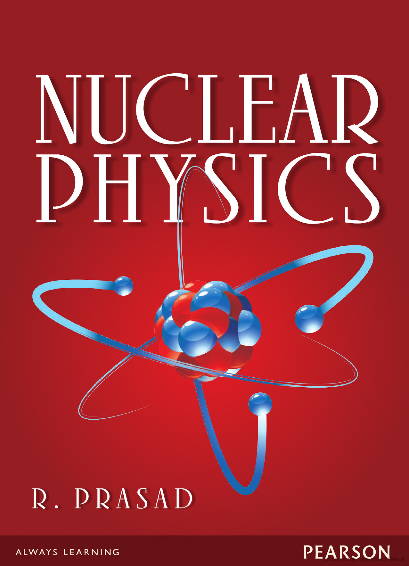 Recommended Textbook
Supplemental Textbook
www.bookzz.org
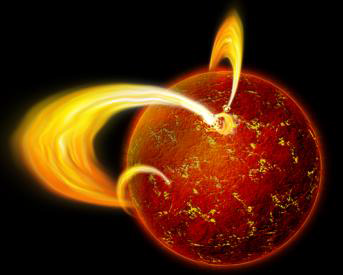 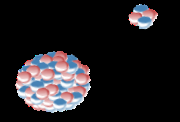 neutron star
unstable nuclei
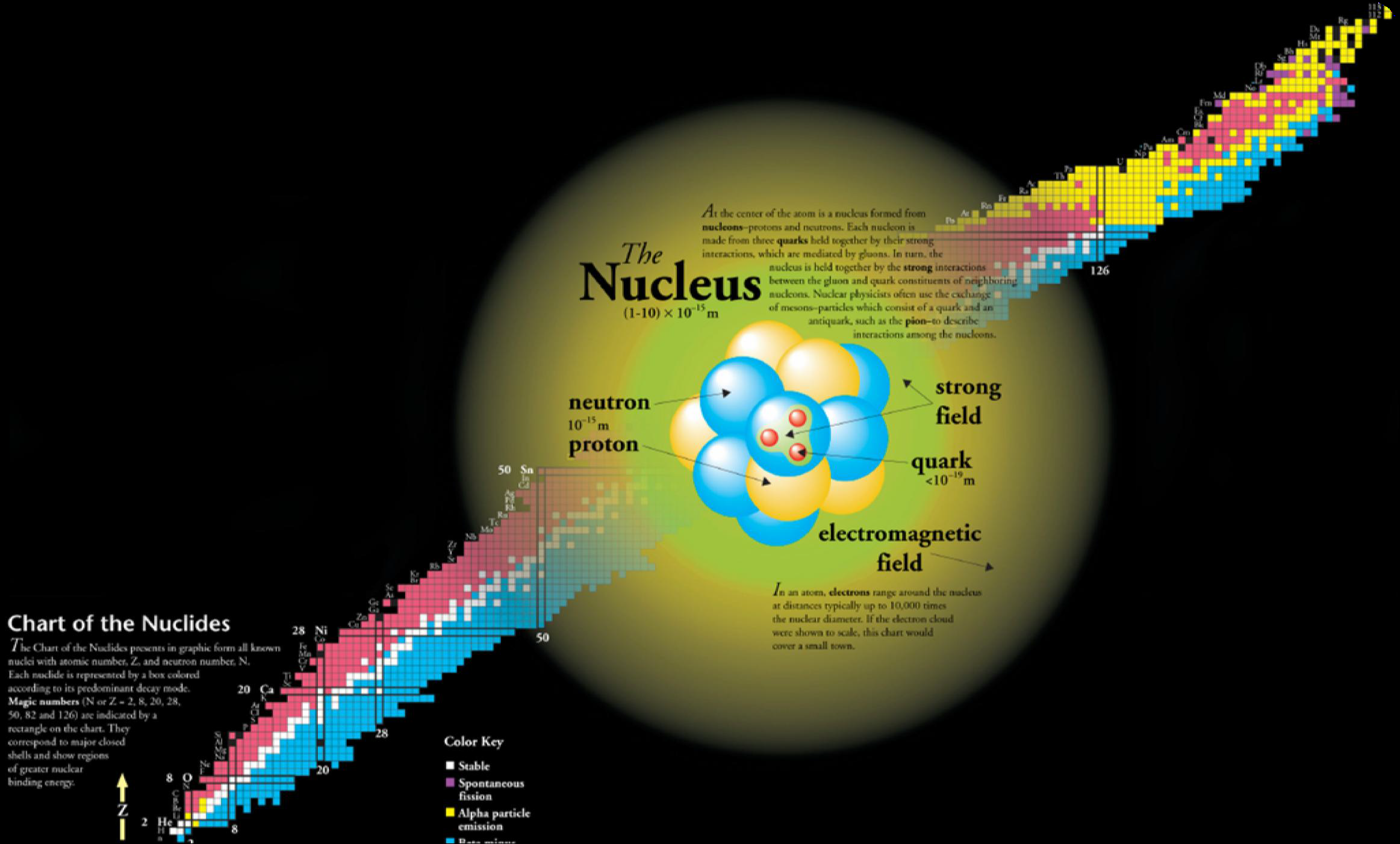 supernovae
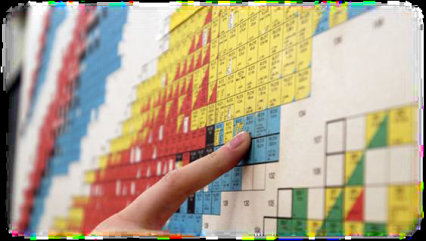 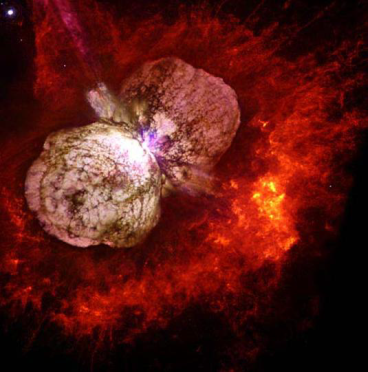 sun
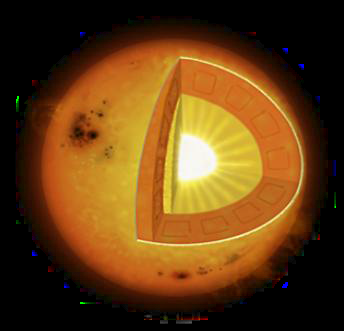 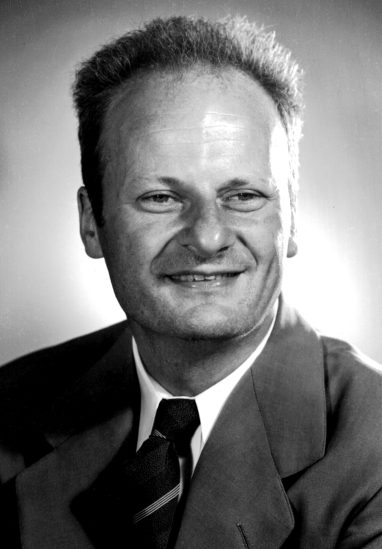 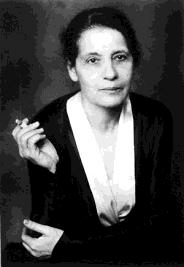 heavy ion
nuclear reactions
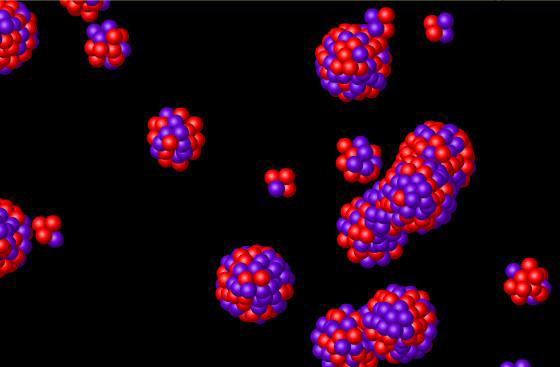 Brief historical overviewin search of the building blocks of the universe ...
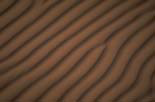 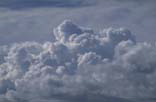 Greek philosophers
 
4 building blocks
earth
air
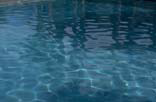 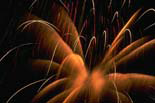 5th BC - Democritus
 
              atomic hypothesis
water
fire
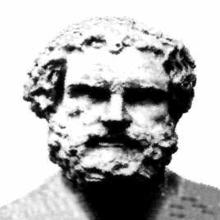 18th – 19th century Lavoisier, Dalton, ...
 
          put atomic hypothesis on firm basis
            distinction between compounds and pure elements
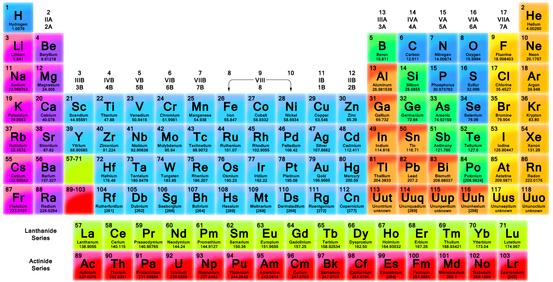 1896 Dmitri Mendeleev
 
          
           92 building blocks
           (chemical elements)

            1H, 2He, ... 92U
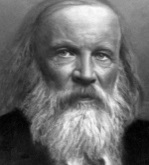 Brief historical overviewin search of the building blocks of the universe ...
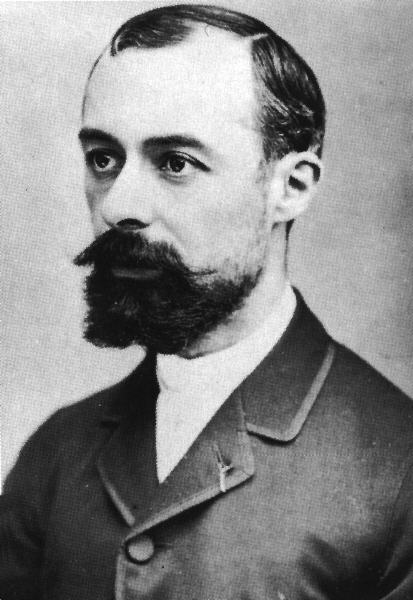 1896 Henri Becquerel
 
           discovers radioactivity
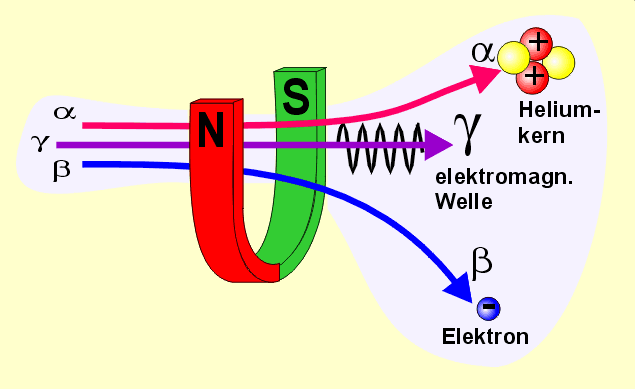 Helium
nucleus
electromagnetic wave
emission of radiation from atoms
3 types observed: α, β and γ

α and β deflected in opposite direction        opposite charges
α deflected less than β        α must have larger mass
γ not deflected        uncharged
electron
~1900 Ernest Rutherford
 
             investigates new radiation
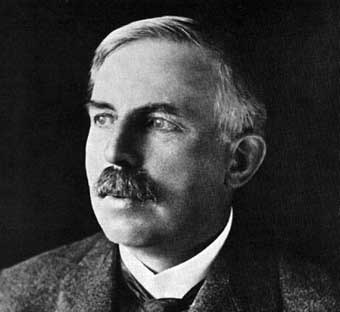 “... it was as incredible as if you had fired a 15-inch shell at a piece of tissue paper and it came back and hit you”
α and β emissions change nature of element
α‘s charge = +2e          α‘s mass ~ 4H
β radiation = electrons
γ = electromagnetic radiation (photons)
expected
α’s (2He) pushed a little to the side by charges of atom (79Au)
observed
some α’s deflected backwards to 1800!!
1911 Ernest Rutherford tests Thomson’s model of the atom
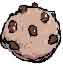 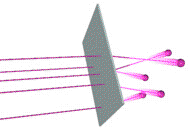 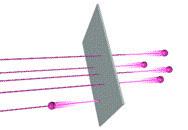 N electrons (-e·N) embedded in (+e·N) charge uniformly distributed over atomic volume
“plum pudding model”
Brief historical overviewin search of the building blocks of the universe
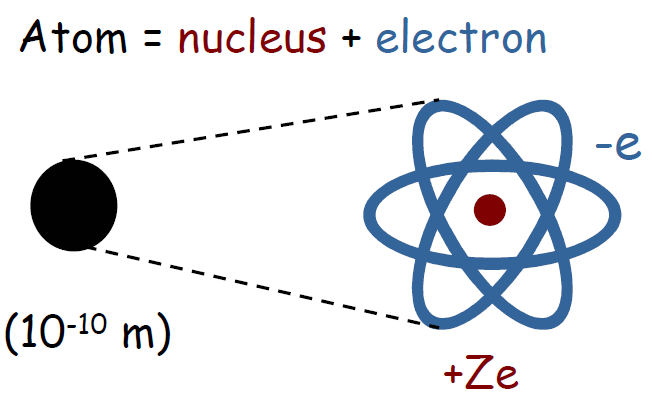 1913 Niels Bohr
 
          planetary model of atom
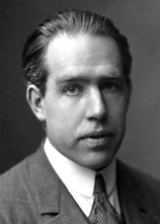 all positive charges (and ~ all mass) concentrated in tiny region at the center
1920 Francis William Aston mass spectrograph        measures masses of atoms
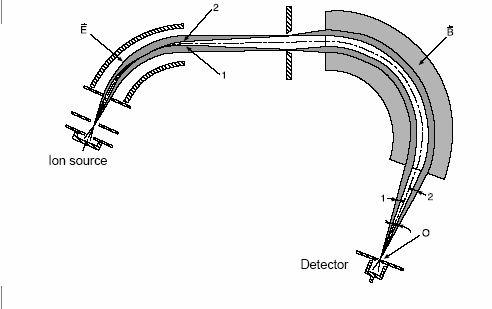 1925 Werner Heisenberg
 
           quantum mechanic 
           simplest atom = H
           its nucleus = proton
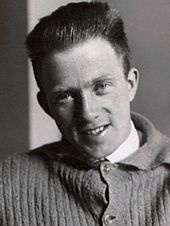 hypothesis of neutral particle in nucleus with m ~ mp
1932 James Chadwick
 
           discovers the neutron

           3 building blocks
electron + proton + neutron

         NUCLEAR PHYSICS
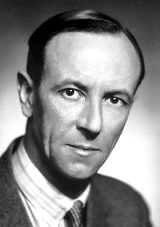 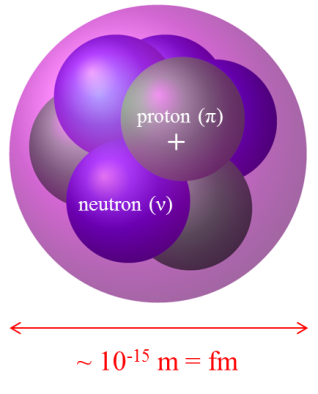 Brief historical overviewin search of the building blocks of the universe
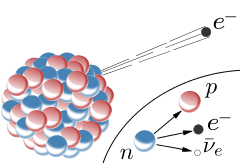 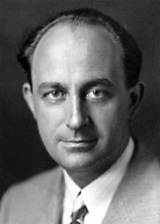 1932 Enrico Fermi

 
          developed the theory of β-decay
1934 Irene Joliot-Curie & Frederic Joliot

 
          artificial radioactivity
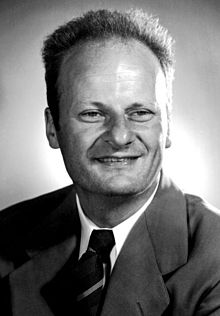 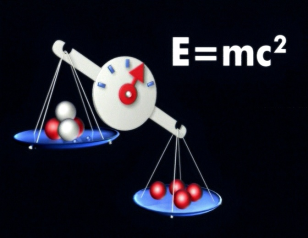 1934 Hans Bethe

 
          liquid drop model and mass formula
1938 Otto Hahn, Lise Meitner & Fritz Strassmann

 
          discover nuclear fission
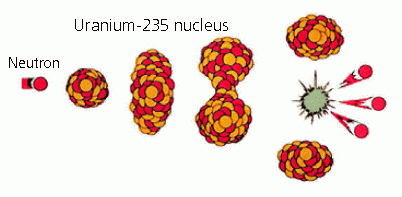 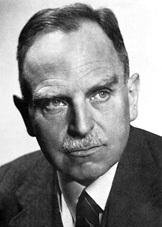 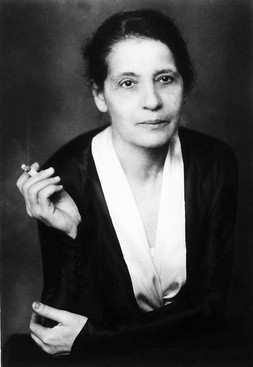 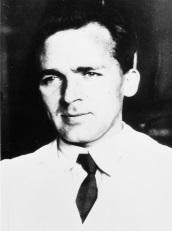 1948 Maria Goeppert-Mayer & J. Hans D. Jensen

 
          develop the nuclear shell model
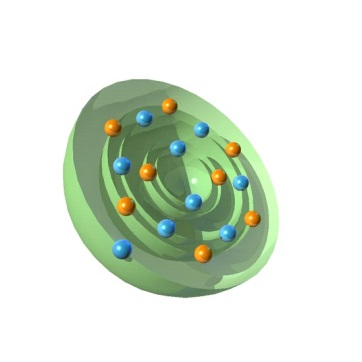 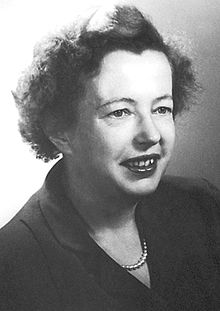 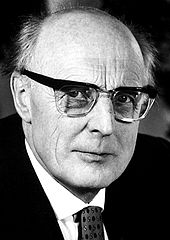 Brief historical overviewin search of the building blocks of the universe
1953 Aage Niels Bohr, Ben Roy Mottelson, Leo James Rainwater 

 
           developed the collective nuclear model
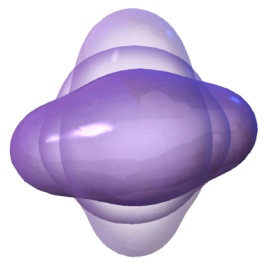 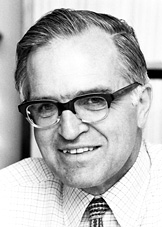 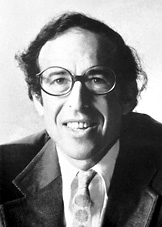 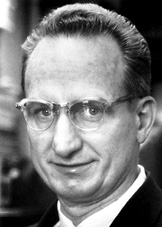 1956 Frederick Reines & Clyde L. Cowan 

 
           discovery of the neutrino
1983 Carlo Rubbia 

 
           discovery of the W and Z Boson
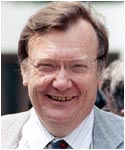 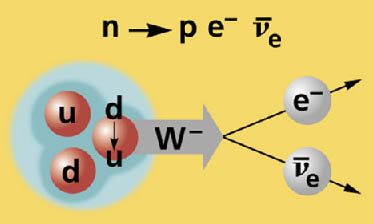 1998 Takaaki Kajita & Arthur B. McDonald

 
           discovery of neutrino oscillations        neutrinos must have some mass
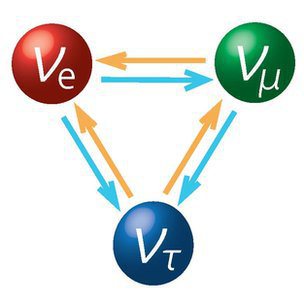 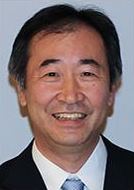 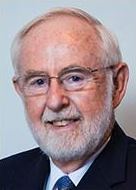 The Nobel Prizes in Physics (Chemistry)in the 20 and 21 centuries
1903: Radioactivity (Henri Becquerel, Marie & Pierre Curie)
1906: Discovery of electron (J. J. Thompson)
1908: Disintegration of the elements (Ernest Rutherford)
1922: Structure of atoms (Niels Bohr)
1929: Wave nature of electrons (Prince Louis-Victor Pierre Raymond de Broglie)
1935: Discovery of neutron (James Chadwick)
1936: Discovery of positron (Carl David Anderson)
1938: New radioactive elements produced by neutron  irradiation (Enrico Fermi)
1939: Cyclotron (Ernest O. Lawrence)
1949: Theoretical work on nuclear forces (Hideki Yukawa)
1951: Transmutation of atomic nuclei (John Douglas Cockcroft & Ernest Thomas Sinton Walton)
1952: Nuclear Magnetic Resonance (Felix Bloch & Edward Mills Purcell)
1957: Parity violation (Chen Ning Yang & Tsung-Dao Lee)
1959: Discovery of antiproton (Emilio Gino Segre & Owen Chamberlain)
1961: Electron scattering and resonance absorption (Robert Hofstadter & Rudolf Ludwig Mössbauer)
1963: Nuclear shell model (Maria Goeppert-Mayer & J. Hans D. Jensen)
1967: Nuclear reactions and energy production in stars (Hans Albrecht Bethe)
1969: Quarks (Murray Gell-Mann)
1975: Collective and particle motion (Aage Niels Bohr, Ben Roy Mottelson & Leo James Rainwater)
1984: Discovery of W and Z bosons (Carlo Rubia & Simon van der Meer)
1989: Development of ion trap technique (Hans G. Dehmelt & Wolfgang Paul)
1992: Multi Wire Proportional Chamber (Georges Charpak)
1995: Discovery of tau and detection of neutrino (Martin L. Perl & Frederick Reines)
2008: CKM matrix element (Makoto Kobayashi & Toshihide Masukawa)
2013: Theoretical work on origin of mass of subatomic particles (Francois Englert & Peter W. Higgs)
2015: Discovery of neutrino oscillations (Takaaki Kajita & Arthur B. McDonald)
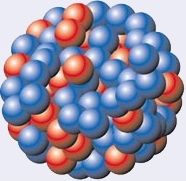 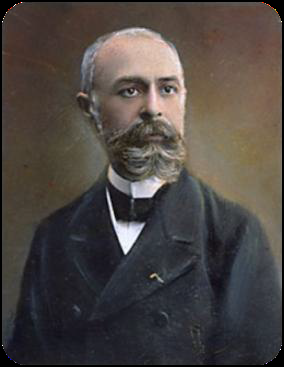 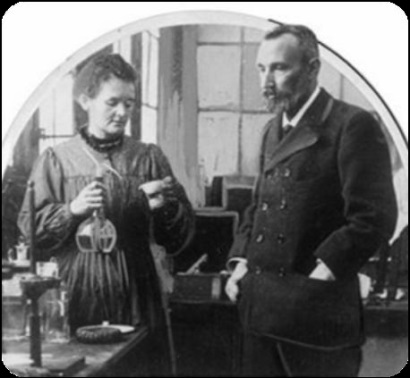 Marie Curie (1867-1934)
Piere Curie (1859-1906)
Nobel price 1903
Henri Becquerel
1852-1908
Nobel price 1903
Discovery timeline
1896: Henri Becquerel discovers radioactivity in Uranium salt
1898: Marie & Pierre Curie discover Polonium and Radium (new elements)
1907: Ernest Rutherford classified α-, β-, γ-radiation (α ≡ 4He nucleus)
1911: Rutherford, Geiger and Marsden discovered the atomic nucleus
1913: Bohr model of the hydrogen atom
1919: first nuclear reaction by Rutherford 14N + α → 17O + p
1930: Ernest O. Lawrence invented the cyclotron
1932: Enrico Fermi developed the theory of β-decay
1935: Hideki Yukawa postulates the theory of strong interaction (pion)
          Bethe-Weizäcker mass formula & liquid drop model
1938: Hans Bethe postulates CNO fusion reaction for stellar energy
1939: O. Hahn, F. Straßmann and L. Meitner discover nuclear fission
1946: F. Bloch and E. Purcell improve NMR technique
1949: M. Goeppert-Mayer proposed the nuclear shell model
1957: beginning of nuclear astrophysics (Burbidge2, Fowler, Hoyle-article to nucleosynthesis)
1967: J. Bell and A. Hewish discover pulsars (neutron stars)
1986: first observation of double-β decay 2νββ (rarest decay)
2006: production of the so far heaviest element (element Z = 118)
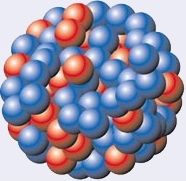 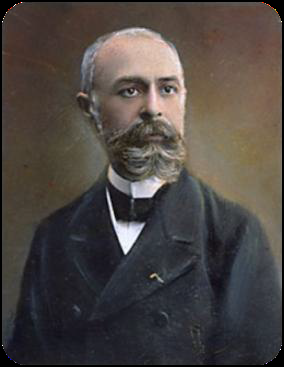 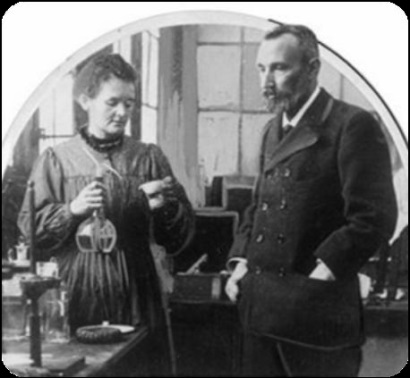 Marie Curie (1867-1934)
Piere Curie (1859-1906)
Nobel price 1903
Henri Becquerel
1852-1908
Nobel price 1903
Scales in the Universe
So ... Where Do We Start?
We need a point of reference to start discussing nuclear physics.
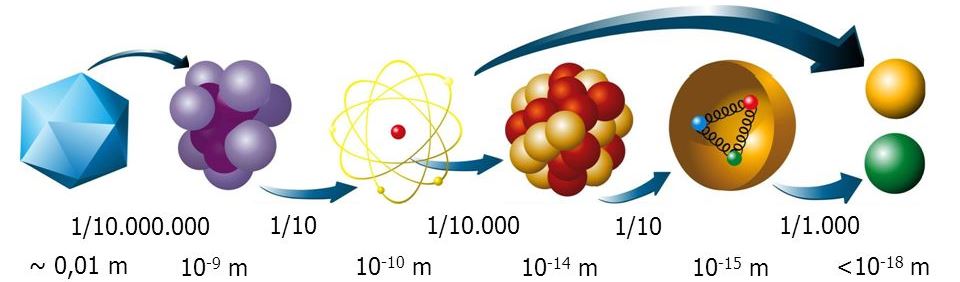 crystal         molecule                  atom                  nucleus                proton                 quark
Nuclear units and physical constants
Nuclear units

length unit:
       Fermi = femtometer = fm = 10-15 [m]
energy unit:
       MeV = 106 eV = 106·1.602·10-19 CV = 1.602·10-13 [J]
mass unit:
       1 u = 1/12·m[12C] = 931.49432 MeV/c2 = 1.66054·10-27 [kg] 
time unit:
       [s] or [fm/c] ≈ 3·10-24 [s]
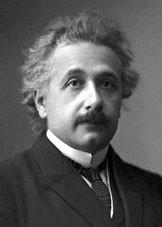 Albert Einstein
1879-1955
Nobel price 1921
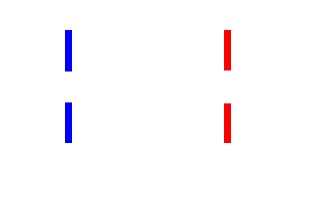 E – p relationship:
Kinetic energy:
The atom
atomic excitations 
~ 1-105 eV

caused by transitions
between electronic states
atom is a neutral system
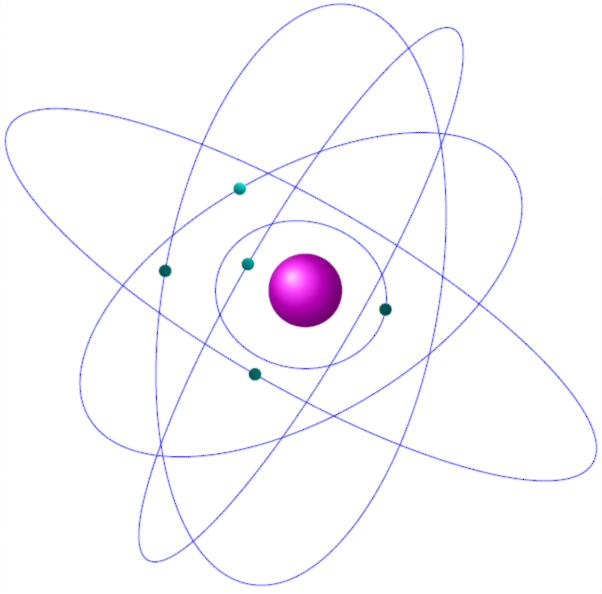 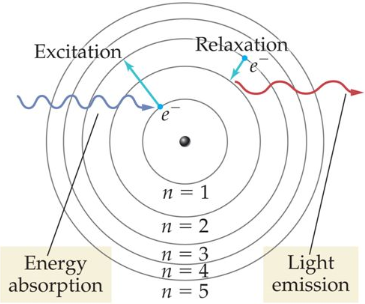 ~ 10-10 m
Bohr atomic modelabsorption spectrum
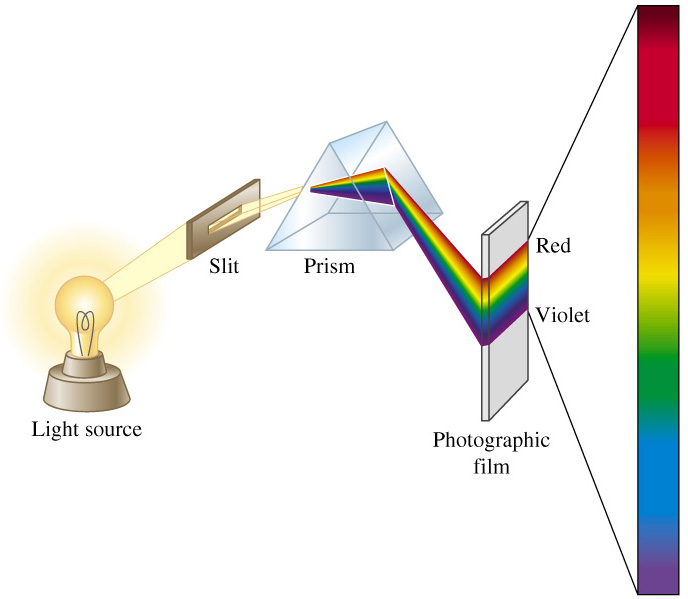 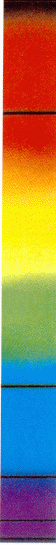 Hydrogen gas
Hydrogen

absorption
spectrum
Bohr atomic modelemission spectrum
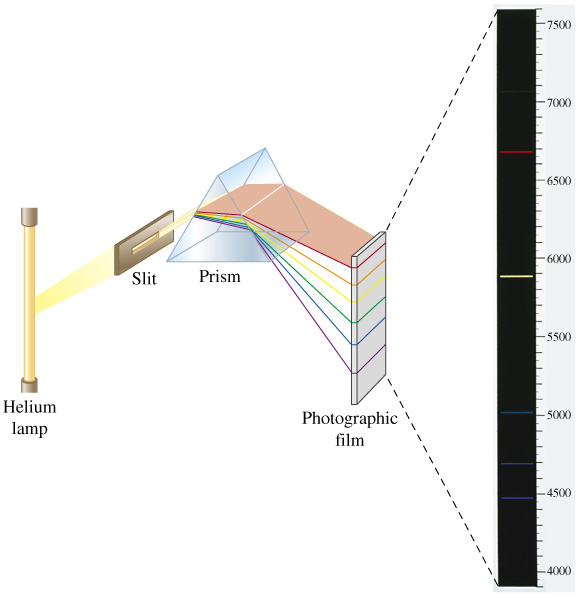 Helium

emission
spectrum
The atomic nucleus
nuclear excitations 
~ 105-108 eV

caused by transitions
between nuclear states
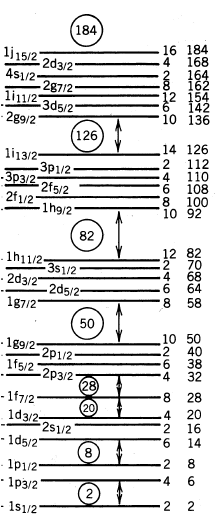 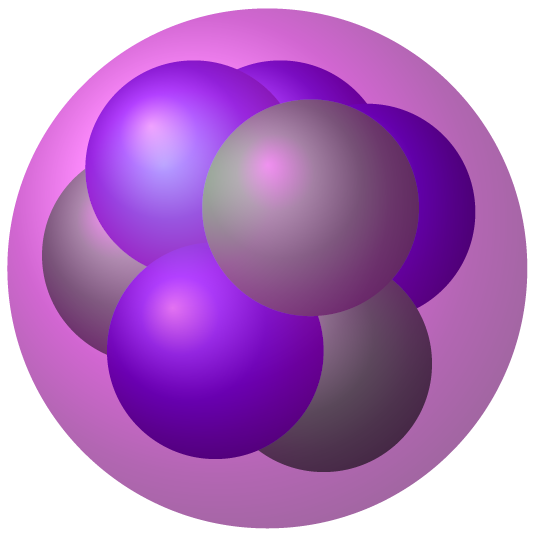 proton (π)
+
neutron (ν)
~ 10-15 m = fm
excitations can be caused 
by individual nucleons or
as a collective motion of the nucleus
nuclear shell model
Inside the atomic nucleus
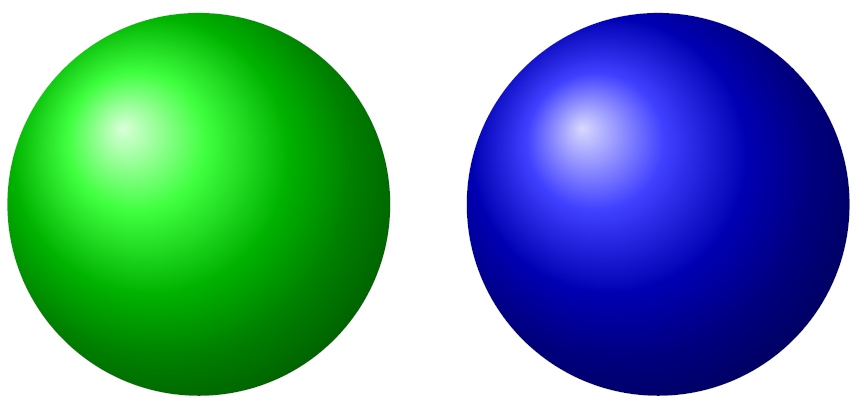 positive charge
neutral charge
+
proton
neutron
protons and neutrons are very similar, they can be classified as the same object: the nucleon

Nucleons are quantum mechanical objects:
 They are spin ½ Fermions
 Radius: r ~ 1·10-15 m, or 1 fm (fermi)
 Charge:    p → + e
                       n → 0
 Mass:       p → 938.27 MeV/c2
                       n → 939.56 MeV/c2
 Isospin:   |p > = | -1/2 >
                       |n > = | +1/2 >
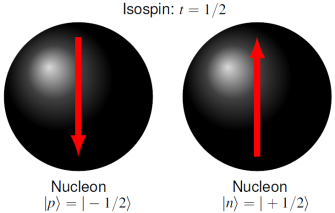 Structure of nucleons
particle excitations 
> 109 eV
“Up” (u)
m = 2.4 MeV/c2
q = +2/3
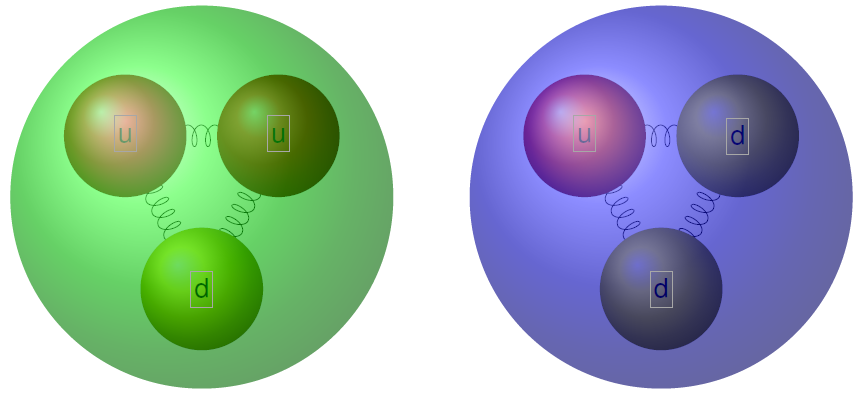 “Down” (d)
m = 4.8 MeV/c2
q = -1/3
proton

u, u, d
neutron

u, d, d
Elementary particles of the standard model
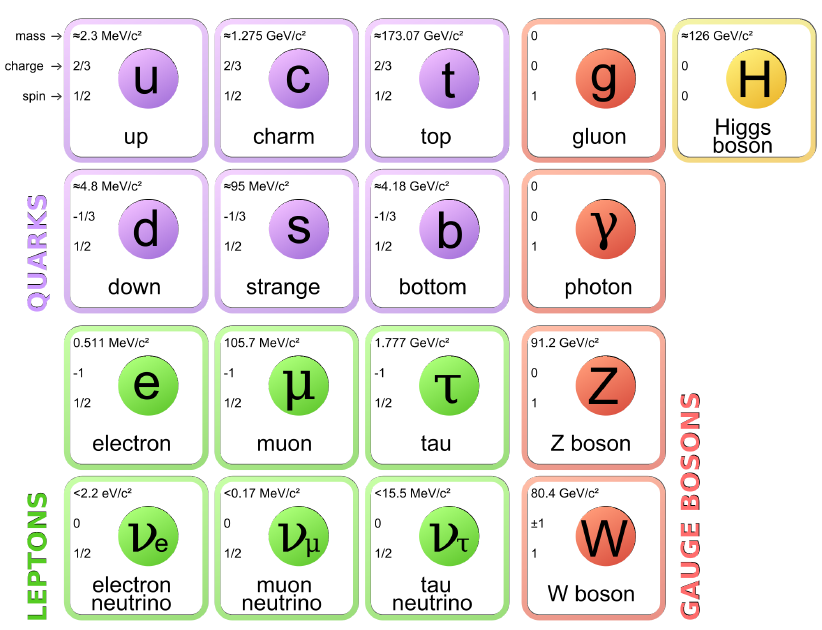 Terminology
A – mass number gives the number of nucleons in the nucleus
Z – number of protons in the nucleus (atomic number)
N – number of neutrons in the nucleus
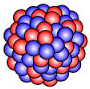 A = Z + N
Different combinations of Z and N (or Z and A) are called nuclides

 nuclides with the same mass number A are called isobars
 nuclides with the same atomic number Z are called isotopes
 nuclides with the same neutron number N are called isotones
 nuclides with equal proton number and equal mass number, 
        but different excited states are called nuclear isomers
The most long-lived non-ground state nuclear isomer is tantalum-180m, which has a half-life in excess of 1000 trillion years
The Chart of Nuclides- the “Playground” for Nuclear Physics
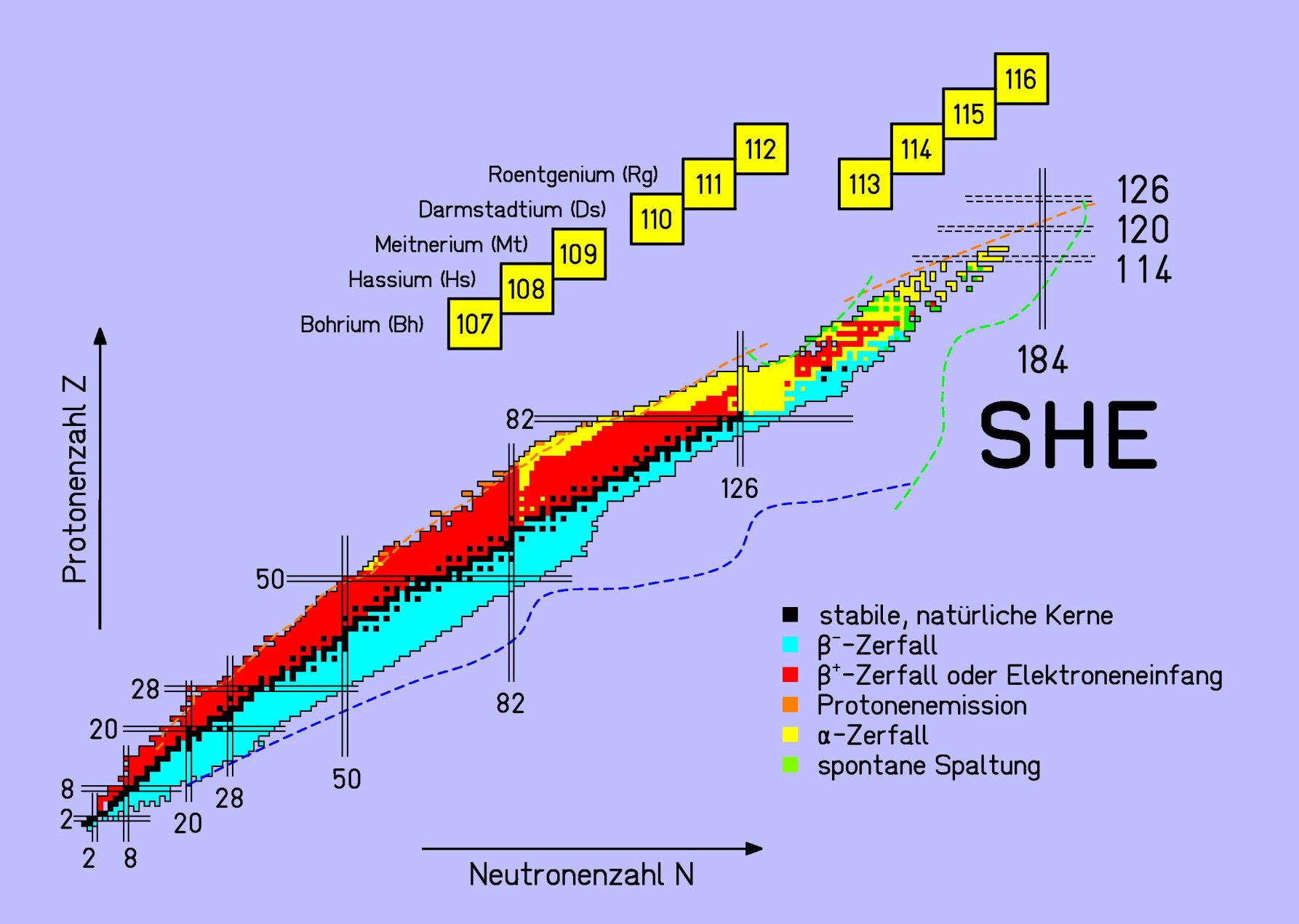 chart of nuclides:
representation of isotopes in the Z-N plane

isotope: atom (nucleus) of an element with
	  different number of neutrons
proton number Z
black:  stable isotope
red:     +-unstable isotope
blue:    --unstable isotope 
yellow: -instable isotope
green:  spontaneous fission
neutron number N
The Chart of Nuclides- the “Playground” for Nuclear Physics
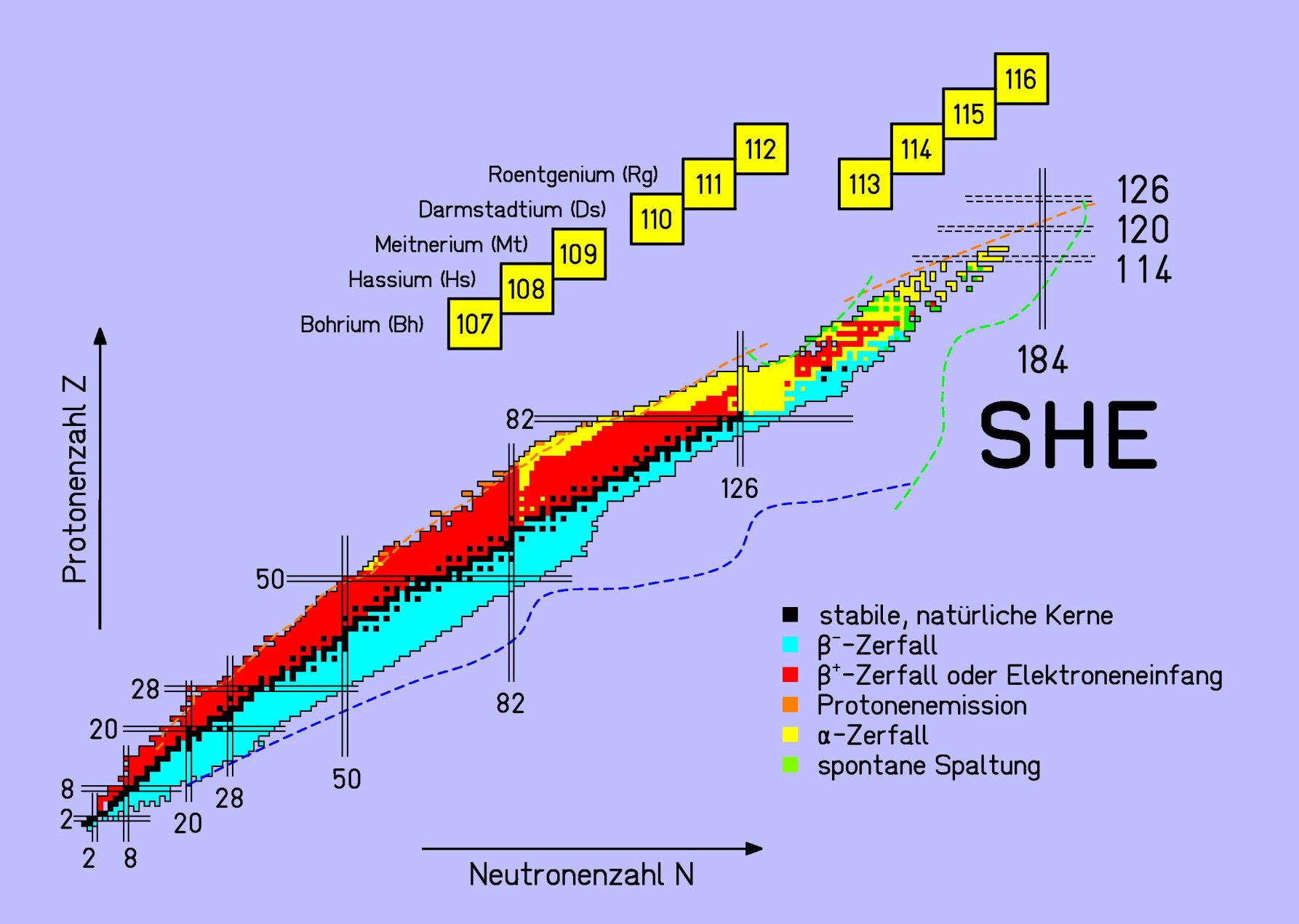 chart of nuclides:
representation of isotopes in the Z-N plane

isotope: atom (nucleus) of an element with
	  different number of neutrons
different modes of 
radioactive decay
proton number Z
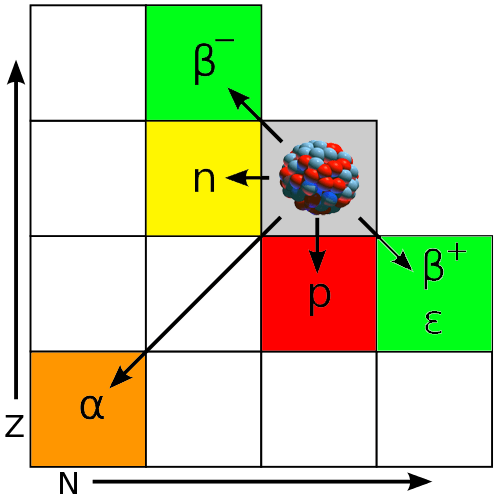 neutron number N
The Chart of Nuclides- the “Playground” for Nuclear Physics
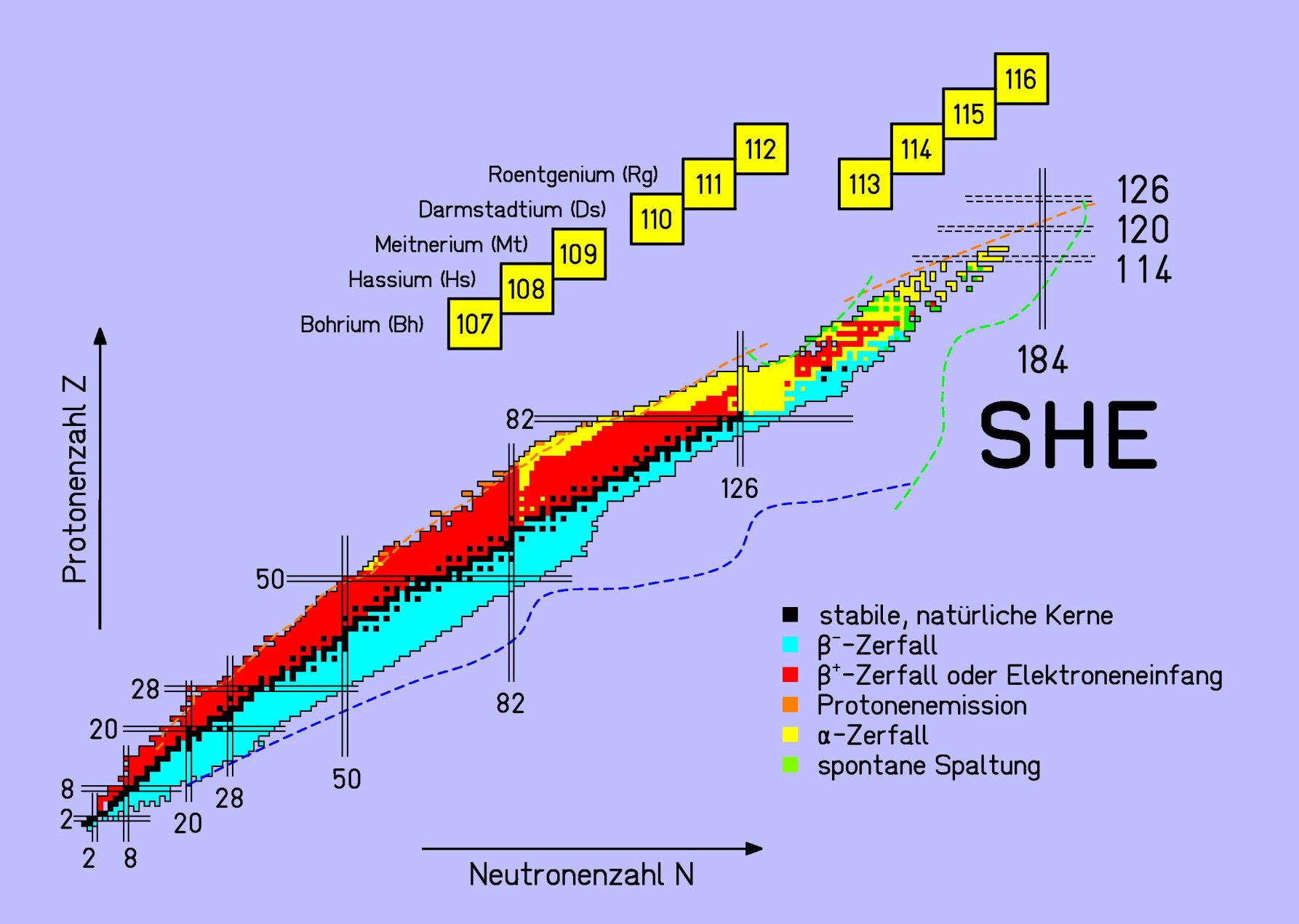 chart of nuclides:
representation of isotopes in the Z-N plane

isotope: atom (nucleus) of an element with
	  different number of neutrons
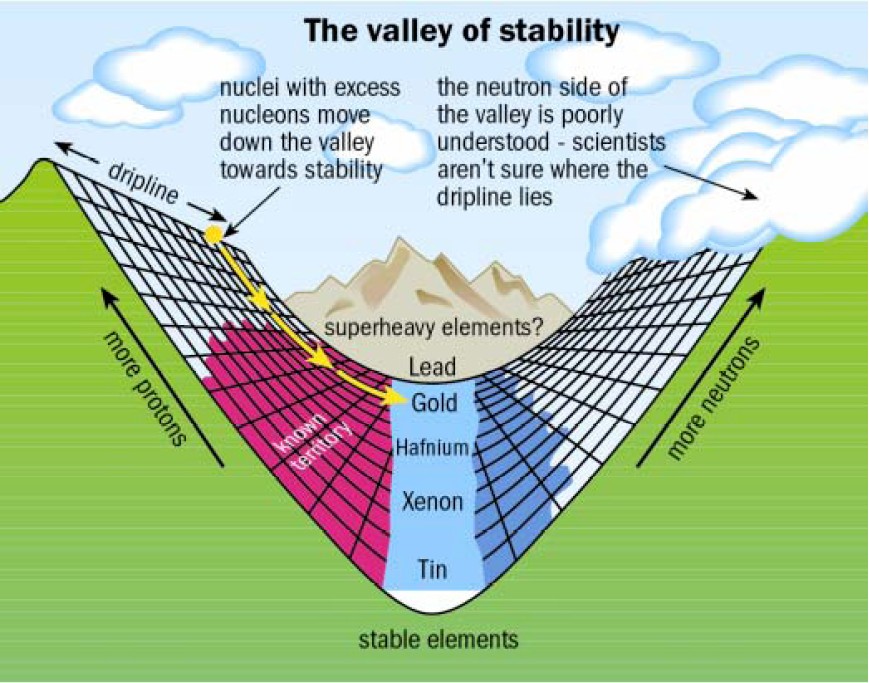 proton number Z
neutron number N
Questions: Chart of Nuclides
How are the isotopes of an element arranged on the chart?
Nuclides with the same number of neutrons are called isotones. How are they arranged on the chart?
Nuclides with the same mass number are called isobars. What would be the orientation of a line connecting an isobaric series?
Begin with the following radioactive parent nuclei, 235U, 238U, 244Pu, trace their decay processes and depict the mode and direction of each decay process on the chart. What are the final stable nuclei?
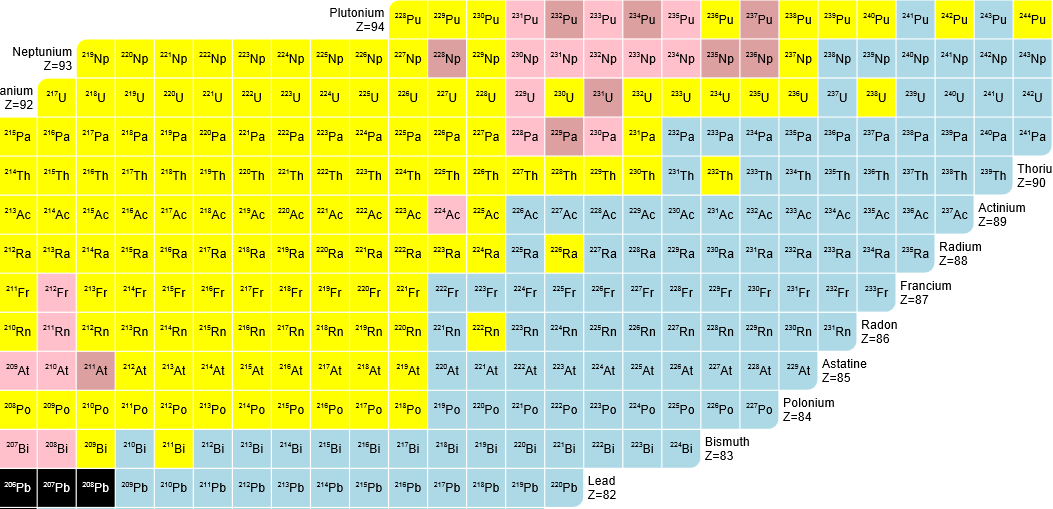 http://people.physics.anu.edu.au/~ecs103/chart/index.php
Applications: Solar Abundances of Elements
Solar abundance (Si28 = 106)
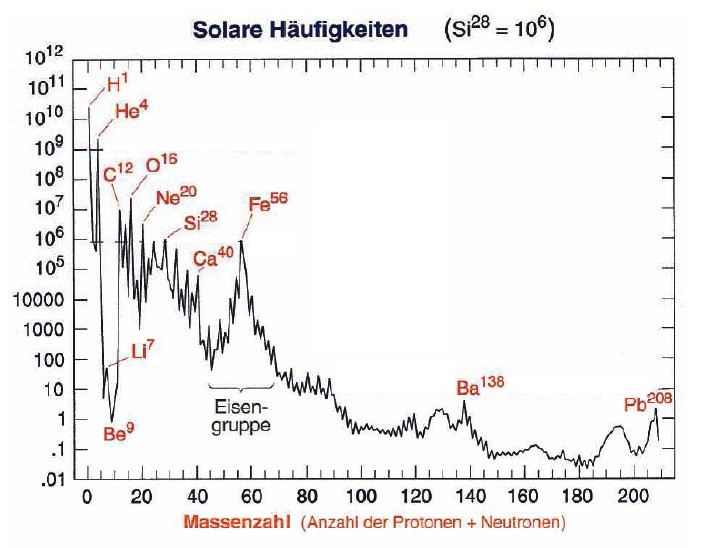 open questions:
Big Bang
fusion reactions
neutron reactions
Why is Fe more common 
   than Au ?

 Why do the heavy elements
   exist and how are they 
   produced?

 Can we explain the solar
   abundances of the elements?
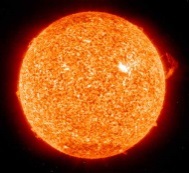 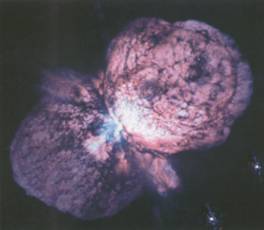 Mass number
Applications: Nuclear Astrophysics
Nuclear Fission: Energy and Engineering
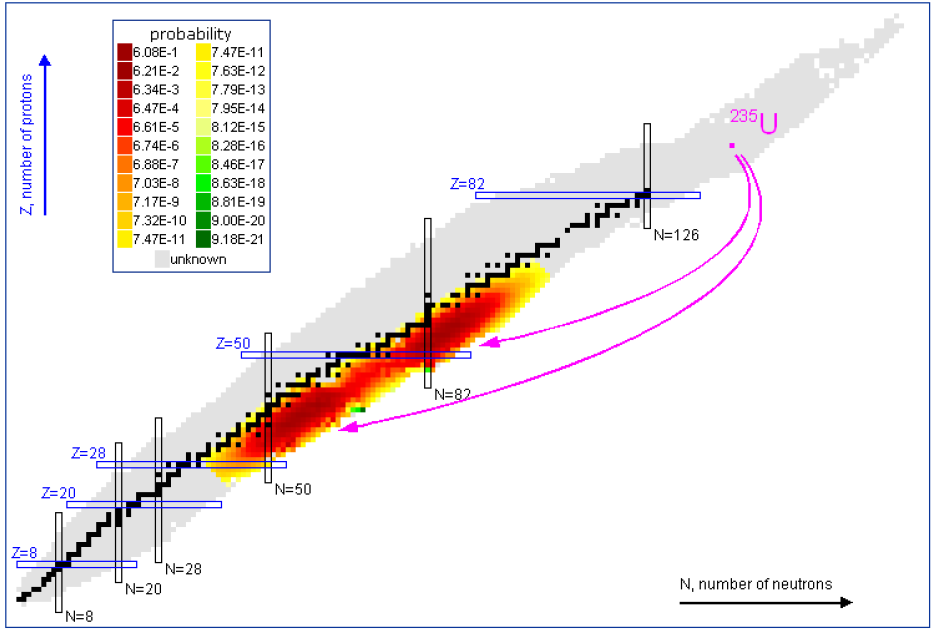 Nuclear matter has exotic properties
Nuclear matter is extremely heavy          2.3·1017 kg/m3
for comparison:
 sea water:         1.0·103 kg/m3
 tin oxide:          1.6·103 kg/m3
 steel:                 1.1·104 kg/m3
 lead:                  2.5·104 kg/m3
 core of the sun: 1.5·105 kg/m3
Although we know nuclear matter only in small portions inside atoms, it exists in nature also in big portions:
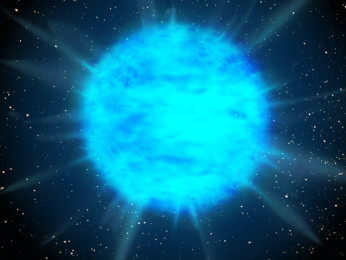 Neutron Stars have a diameter of typically 10 km
Nuclear structure physics investigates the response of the nucleus as a function of:
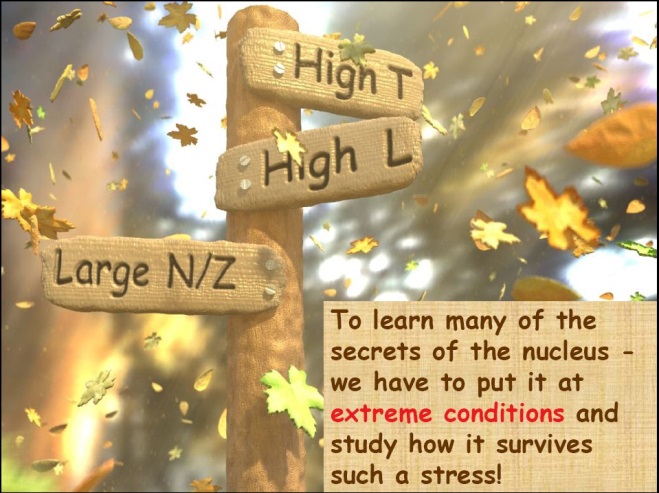 Properties of stable nuclei
Radius & shape
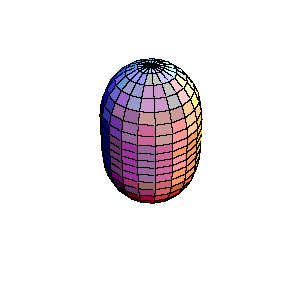 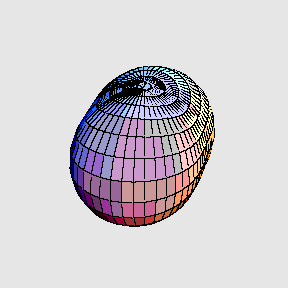 size: nuclear radius (R = 1.2·A1/3 fm)
shape: spherical / deformed (prolate / oblate)
Density & mass
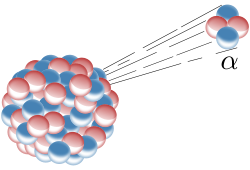 constant nuclear density (ρ = 1017 kg/m3)
nuclear mass & valley of stability
Nuclear states
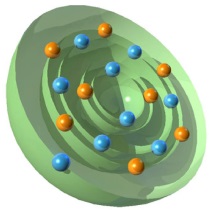 quantum numbers spin S, parity P, magnetic moments
shell structure: valence-nucleons, collective excitations
Nuclear reactions
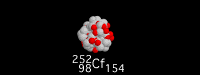 binding energy: fusion & fission, nuclear astrophysics
special reactions: exchange / transfer
Long Standing Questions of Nuclear Structure Physics
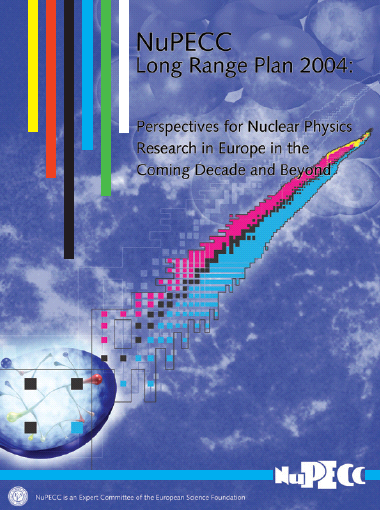 What are the limits for existence of nuclei?
Where are the proton and neutron drip lines situated? 
Where does the nuclear chart end?

How does the nuclear force depend on varying proton-to-neutron ratios?
What is the isospin dependence of the spin-orbit force?
How does shell structure change far away from stability?

How to explain collective phenomena from individual motion?
What are the phases, relevant degrees of freedom, and symmetries of the nuclear many-body system?

How are complex nuclei built from their basic constituents?
What is the effective nucleon-nucleon interaction?
How does QCD constrain its parameters?

Which are the nuclei relevant for astrophysical processes 
       and what are their properties?
What is the origin of the heavy elements?
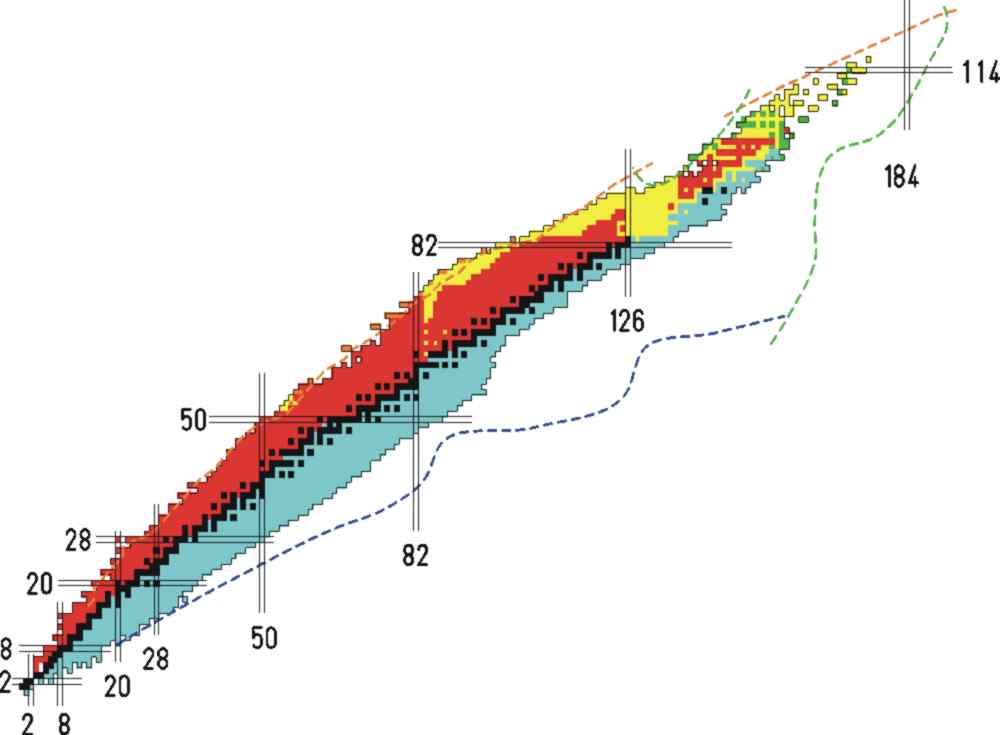 p-dripline
n-dripline
Eleven Science Questions for the 21st century
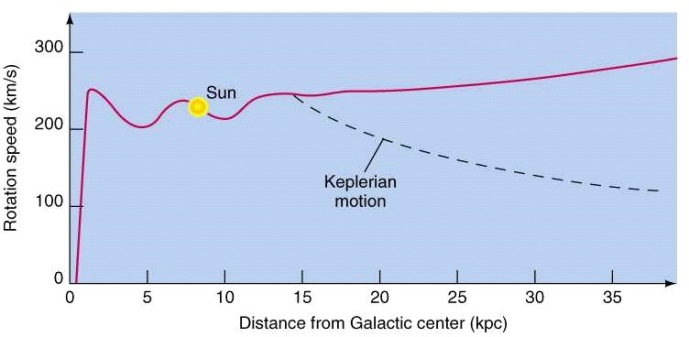 What is dark matter?


What is dark energy?
          The expansion of the universe is speeding up rather than slowing down
How were the heavy elements from iron to uranium made?
          The production of elements up to iron in stars and supernovae is fairly understood.
          The precise origin of heavier elements remains a mystery.
Do neutrinos have mass?
          The experimental discovery of neutrino oscillation implies that
           the neutrino has a non-zero mass.
Where do ultrahigh-energy particles come from?
          Colliding galaxies produce extremely high energy cosmic rays
          which exceeds any energy produced on Earth.
Is a new theory of light and matter needed to explain what happens at very high energies and temperatures?
          Matter and radiation appears to be well described by quantum mechanics and electromagnetism.
          (neutron stars, gamma-ray bursts)
Are there new states of matter at ultrahigh temperatures and densities?
          At extremely high densities and temperatures, protons an neutrons may “dissolve”
          into a undifferential “soup” of quarks and gluons.
Are protons unstable?
          The tiny imbalance between matter and antimatter at the early universe may be tied to a
           hypothesized instability of protons.
What is gravity?
           Black holes are ubiquitous in the universe, and their intense gravity can be explored.
Are there additional dimensions?
          To understand the quantum nature of gravity, one has posited the existence of space-time dimensions
           beyond those that we know.
How did the Universe begin?
          There is evidence that during its earliest moments the universe underwent a tremendous burst of additional expansion (mystery)
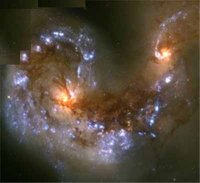